BSL Level 1Unit 102
Describing objects
Describing objects
Big
Small
Long
Round
Square
Oval
Solid
Flimsy
Thick
Thin
Colours
Shape
Lid
Buttons
Cushions
Zips
Describing a book…….
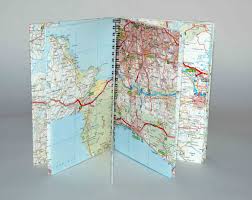 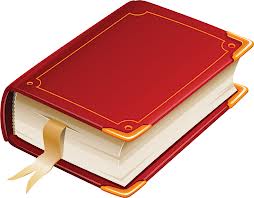 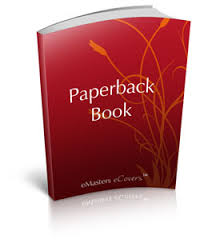 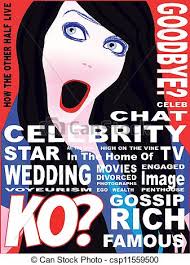 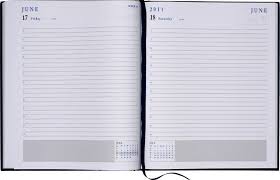 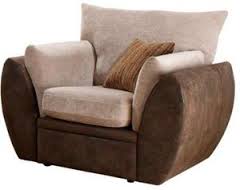 Describing a chair……..
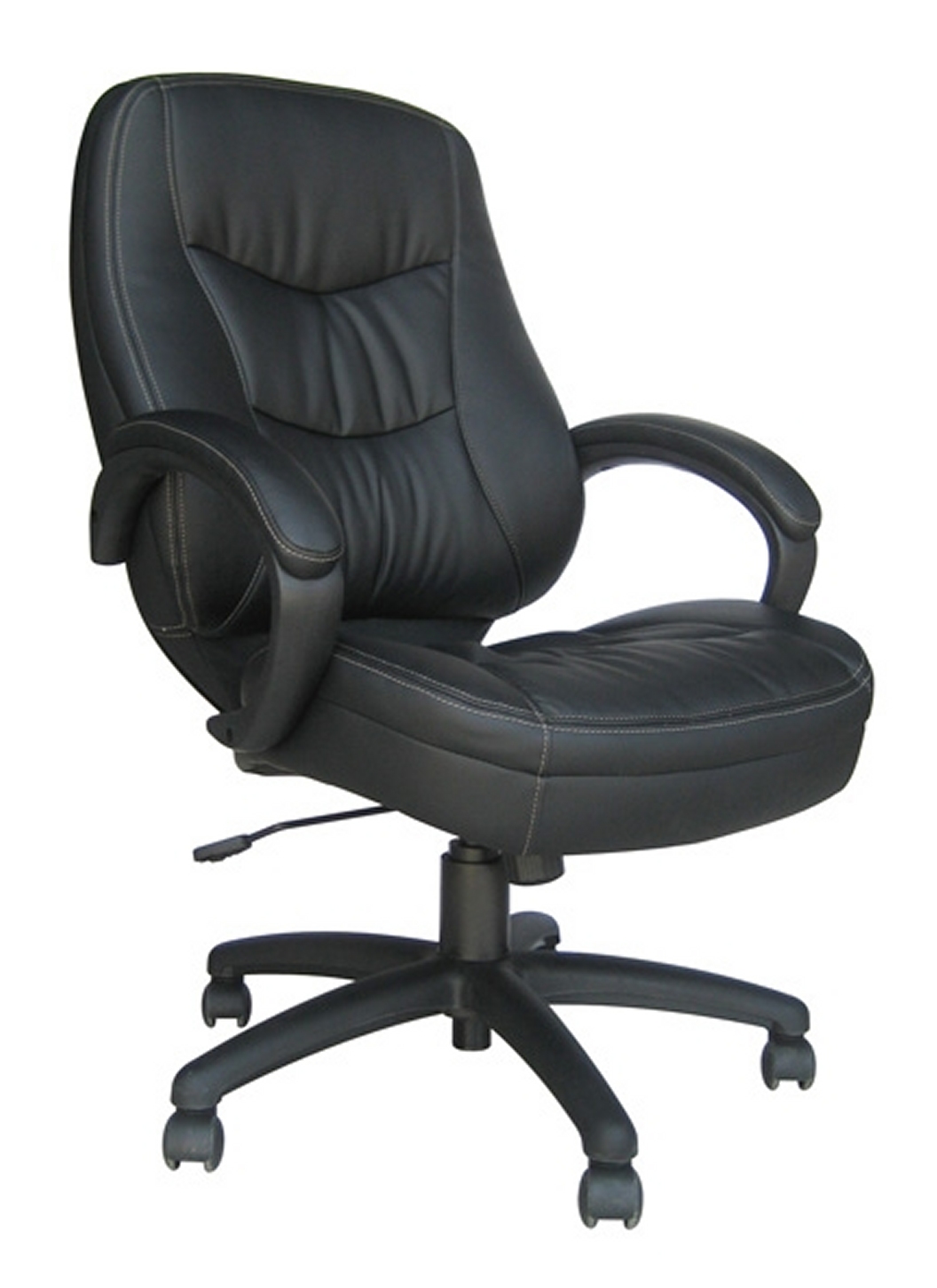 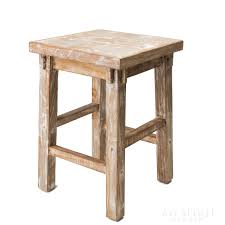 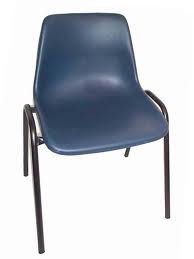 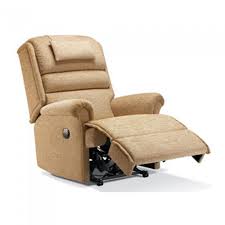 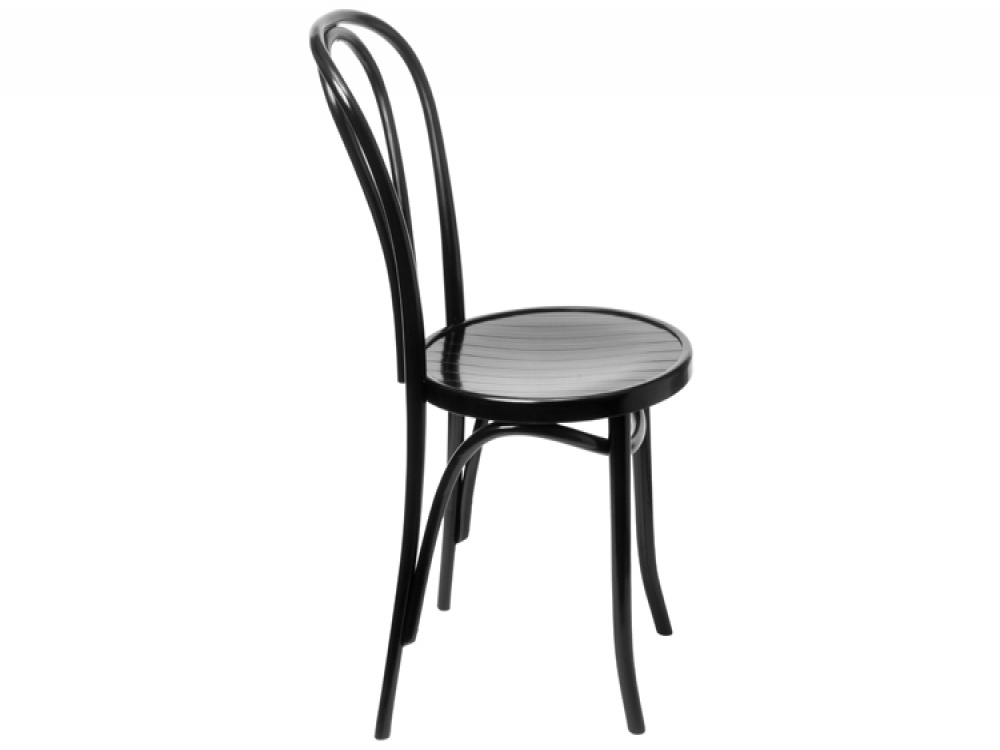 Describing clothing ….
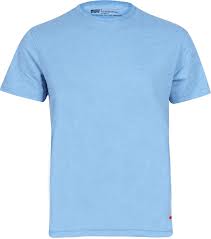 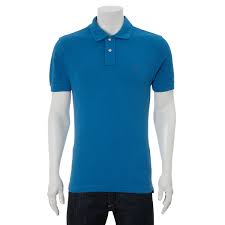 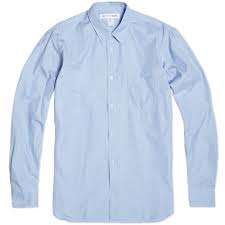 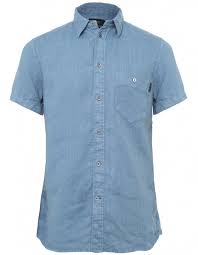 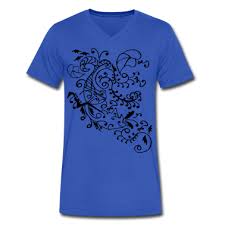 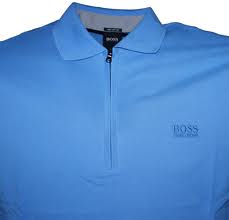